Full Range 8” Monitor Speaker
DS-0873
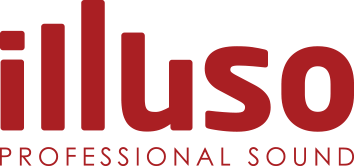 Professional PA Speaker System
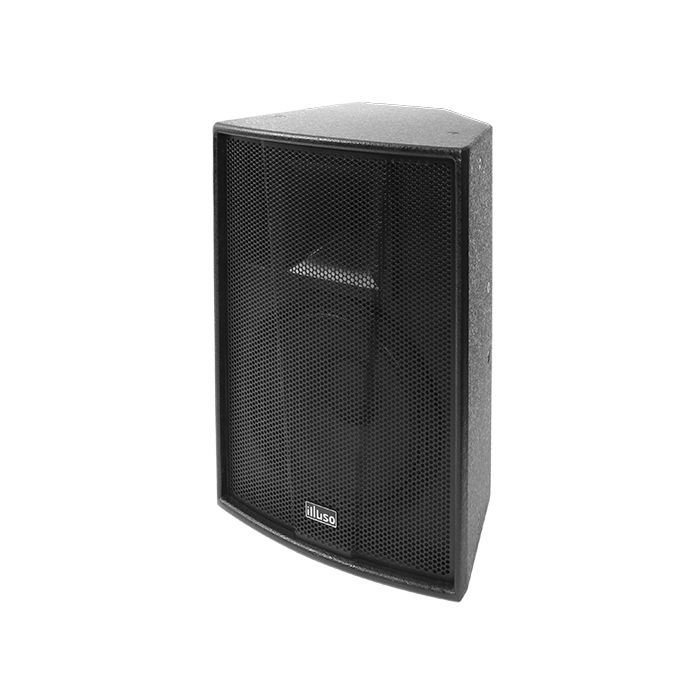 FEATURE
8” 중저역 드라이버와 1.7” 컴프레션 중고역 드라이버로  작지만 파워풀하고 명료한 소리를 재생하여 다양한 음향 설계에 적용 가능
스테이지 모니터로 사용 가능
SPECIFICATION
서울시 동작구 상도로 17 동화빌딩
TEL : 02-825-0300 FAX: 02-825-1141
www.dhe-av.co.kr
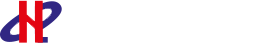